19/37
پیشنهادات
نتیجه گیری کلی
شبیه سازی
تحلیل تئوری
مقدمه
تأیید آزمایشی
همچنین می توان مشاهده کرد که با نسبت کار کمتر (یا زمان پالس-آن کوتاه تر)، عرض پروفایل چگالی جریان نازک تر می گردد. پس از مدت زمان پالس-آن، ولتاژ اعمال شده به صفر کاهش می یابد و بنابراین جریان افت پیدا می کند. همچنین، میزان انحلال به بار کلی انتقال داده شده در حین یک پالس وابسته است. بنابراین، نسبت کار بالاتر منجر به میزان انحلال بالاتری خواهد گشت، همانطور که در شکل 3b نشان داده شده است.
20/37
پیشنهادات
نتیجه گیری کلی
شبیه سازی
تحلیل تئوری
مقدمه
تأیید آزمایشی
شکل 3. شبیه سازی چگالی جریان (a) و میزان انحلال (b) برای نسبت های کار مختلف
 (frequency=500 kHz, dinitial=5 mm).
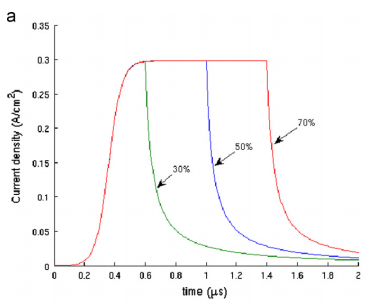 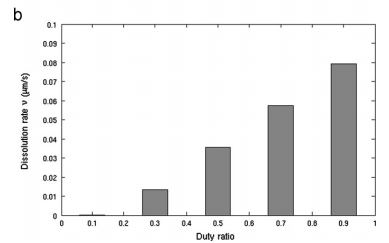 21/37
پیشنهادات
نتیجه گیری کلی
شبیه سازی
تحلیل تئوری
مقدمه
تأیید آزمایشی
22/37
پیشنهادات
نتیجه گیری کلی
شبیه سازی
تحلیل تئوری
مقدمه
تأیید آزمایشی